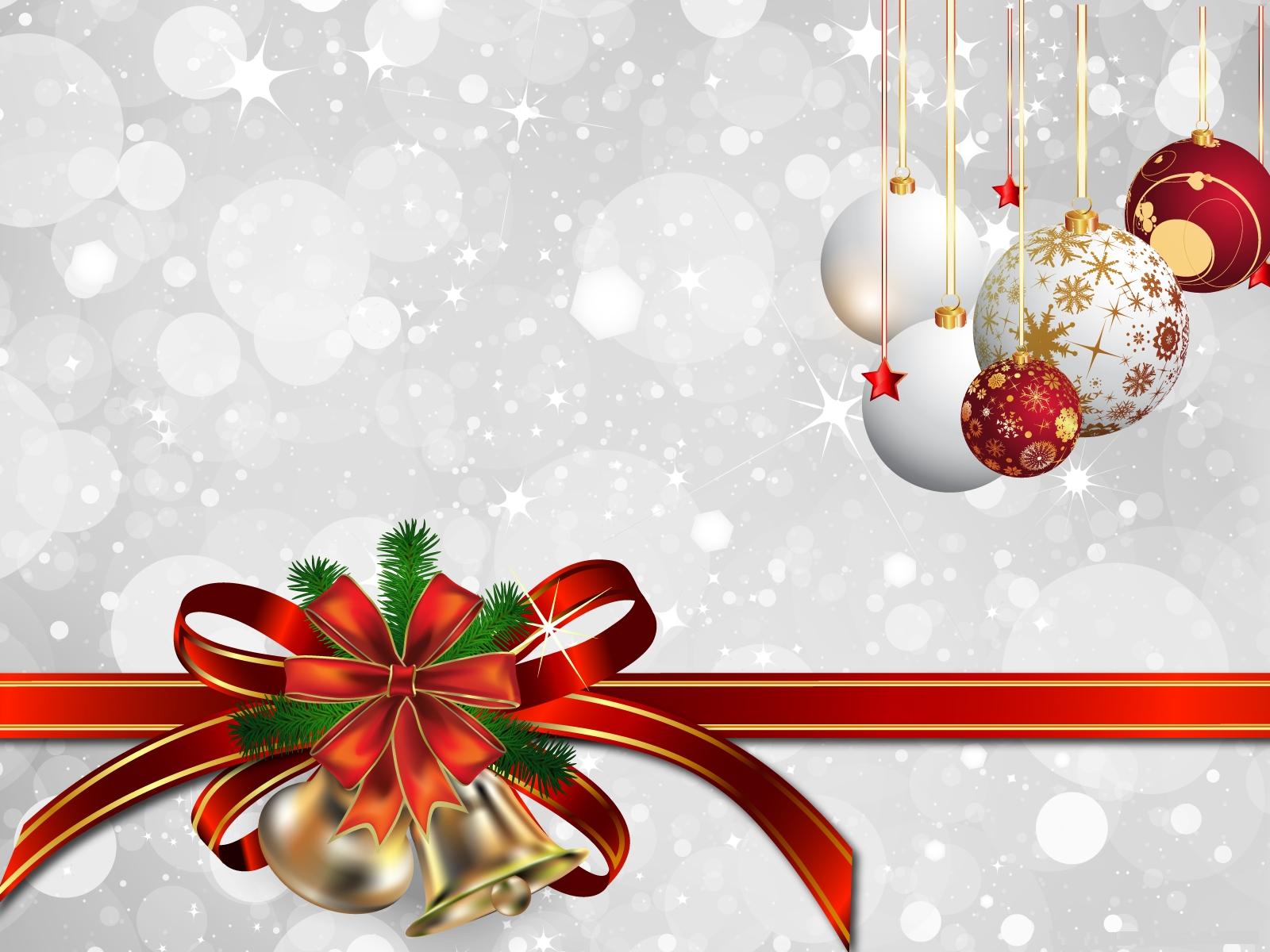 "Праздники и
 традиции 
Великобритании"
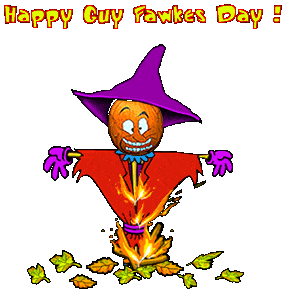 Christmas,
 holidays, 
New Year tree,
 greeting cards,
 Santa Claus,
 Easter,
Christmas, 
New Year’s Day,
Halloween, 
Guy Fawkes’ Night.
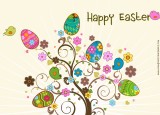 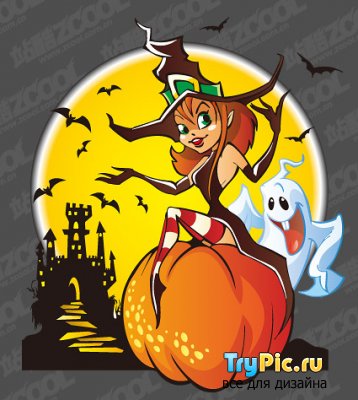 Christmas Day is celebrated on December 25.People of different countries celebrate Christmas in various ways. Christmas is a time for eating. The traditional food is turkey, Christmas cake, Christmas pudding made of fruit. Candles at Christmas also go back to those times. People believed then that their light helped them to forget the darkness of winter. Now Christmas Tree stands in everybody’s living room at Christmas. A lot of people go to Trafalgar Square to see the Christmas tree.
They have a New Year party at home. When Big Ben strikes 12 they drink a toast for the New Year. Christmas Day is celebrated on December 25. People of different countries celebrate Christmas in various ways. Christmas is a time for eating. The traditional food is turkey, Christmas cake, Christmas pudding made of fruit. Candles at Christmas also go back to those times. People believed then that their light helped them to forget the darkness of winter.
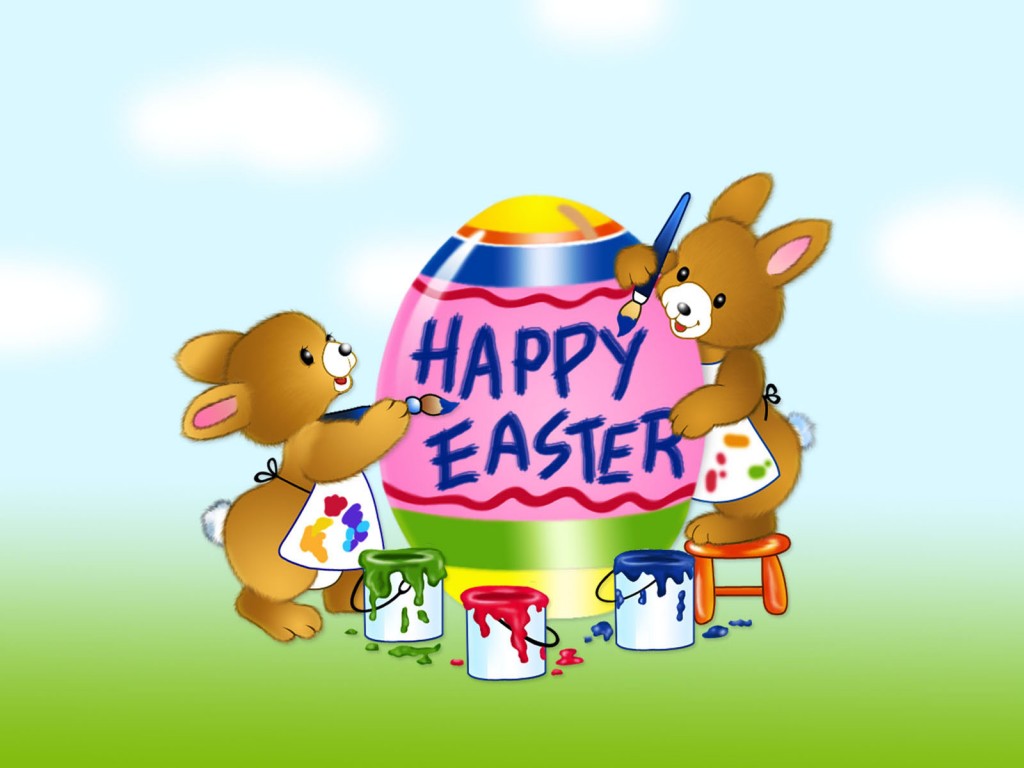 Easter Sunday is the day when Christians celebrate Christ’s return 
to life and victory over dearth. On this day many people go to church. 
Children get presents of chocolate Easter eggs.
 Easter always  means spring, new life after winter,
 flowers, green trees, young  animals, especially lambs and chicks. 
Some time ago it was  a tradition
 to make new  clothes and hats 
 for Easter.
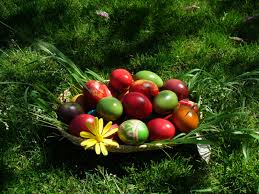 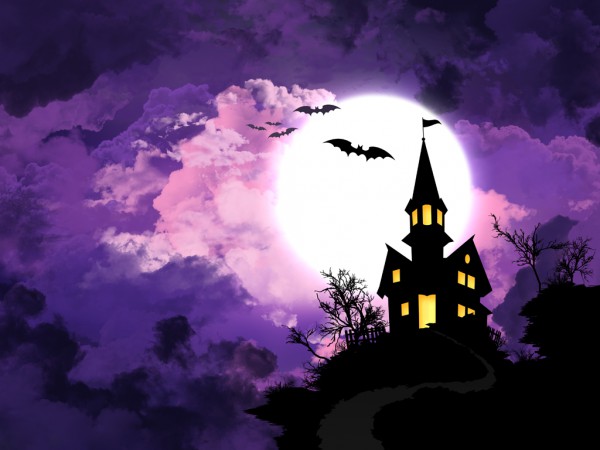 Celebrating Halloween is a very  old traditions. Long ago people thought that on 31st  October spirits  of the dead came back. That’s why now some people dress up as  witches  and ghosts. They make Lamps of pumpkins. Sometimes  children go out in groups, knock on people’s door and say «Trick or treat». They usually get a treat, some sweets or nuts. People also have Halloween parties where they often play games.
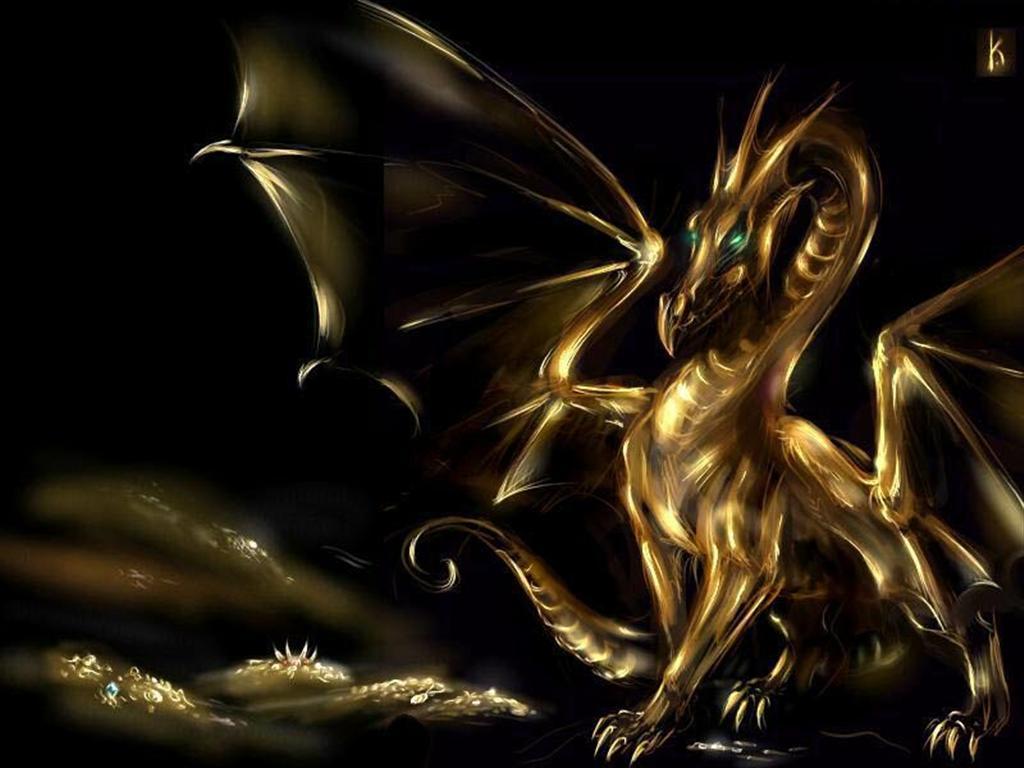 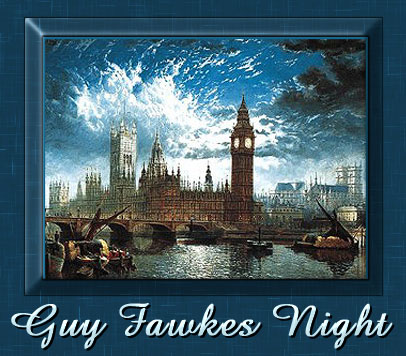 Guy Fawkes’ Night is on 5 November. That day in 1605 some conspirators wanted to blow up the Houses of Parliament and kill King James I and his ministers. Guy  Fawkes was one of them.
But they couldn’t do that because the King’s men
 caught Guy Fawkes and killed him.
                          Not many people think about those  events now
                   and they enjoy celebrating the day with their 
                    celebrating the day  with their friends and families.
                    On 5 November when it gets dark ,
                    people go out into the streets and 
                 watch beautiful fireworks.
                    In the country they often  make big  
                                                          bonfires and gather near them.
LISTENING
Each country has its own set of national holidays and traditions. 
When somebody is learning a foreign language it is very important to know the holidays and traditions of the countries where this language is spoken. 
This will give one a better understanding of the culture of these 
countries.On October 31 Halloween is celebrated. 
This is the eve of All Saints' Day. 
Halloween is traditionally associated with telling ghost 
stories and bonfires. In the past, people believed that all 
witches, ghosts and other evil spirits wanted to take over 
the world on that day. To scare away the spirits, people started 
to get dressed in costumes, put on spooky masks, light bonfires 
and put jack-o-lanterns in front of their homes. 
Today, in many schools pupils organize jack-o-lantern contests. 
Jack-o-lantern is a hollow pumpkin with holes cut out 
to represent a human face.
People in Britain celebrate  Christmas on 25 December . They celebrate it as the day  
when  Jesus Christ was born.It is often cold , wet, and foggy at Christmas.
 Families decorate their homes and Christmas tree. The day before Christmas is 
Christmas Eve. It is a very busy day for families in cakes,hang stockings near the 
fireplace. Children often write letters to Father Christmas with their wishes .
 They believe while they are sleeping ,Father Christmas comes to visit. 
He is a kind old man in red clothes  with a big sack of toys. He puts sweets and small toys 
in the children’s stockings. On Christmas Day everyone open presents and sits down 
to the table to have a big dinner. Families usually have turkey or goose  with vegetables. 
After  dinner the families  gather in the living room to Queen of England on TV. 
At tea time in the afternoon  they drink tea with the Christmas cake.

During the holiday carolers go from house to house in the evening. 
They ring handballs and sing carols, Christmas songs. People gives the carolers pies , 
nuts, fruit or little money. 

The day after Christmas is Boxing Day. But there’s no fighting on that day. 
The name «boxing» comes from the times when 
people put money for the  poor  in the church boxes. Ten on 26 December the poor 
got that money. Now people often  use this day to give some money to people who 
helped them during the year.
1.In England it is often rainy at Christmas.
 
2.Father Christmas visits children on Christmas Eve.
 
3.On Christmas day you can hear Queen of England on TV.
 
4.People eat the Christmas cake on the day after Christmas.
 
5.There are a lot of fights on Boxing day.
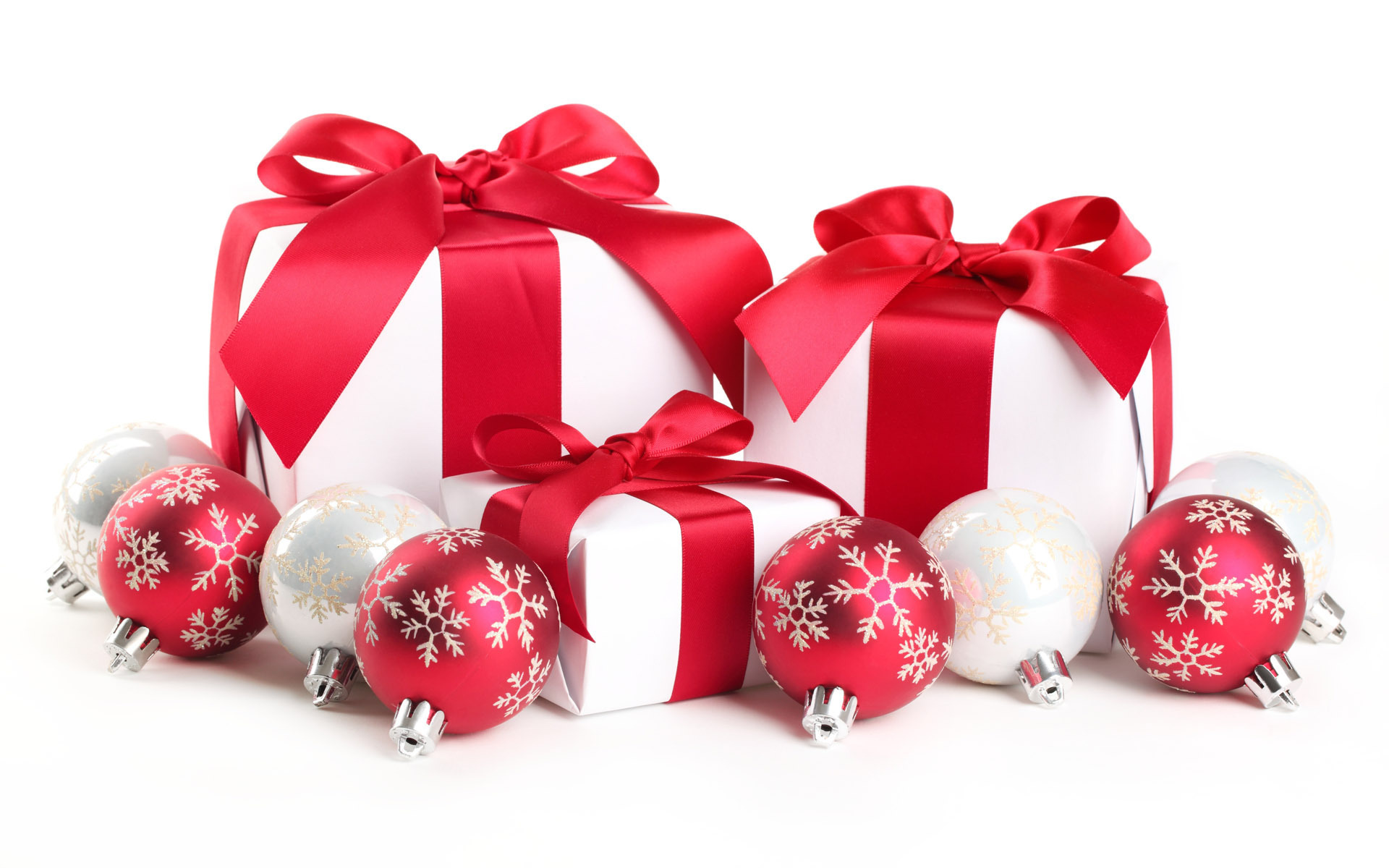 THE LESON IS
 OVER!
THANK YOU!